Overview of Laser System Development
Michiko Minty
Outline
Specifications and achieved performance
Development history
Priorities from the LEReC Retreat
Laser Safety 
Laser Lab
Laser Systems Group: personnel and responsibilities
Supplemental Materials 
Summary
2
Specifications and Achieved Performance
3
Development History
Subsystem development vs time (parenthetic remarks in backup slide)
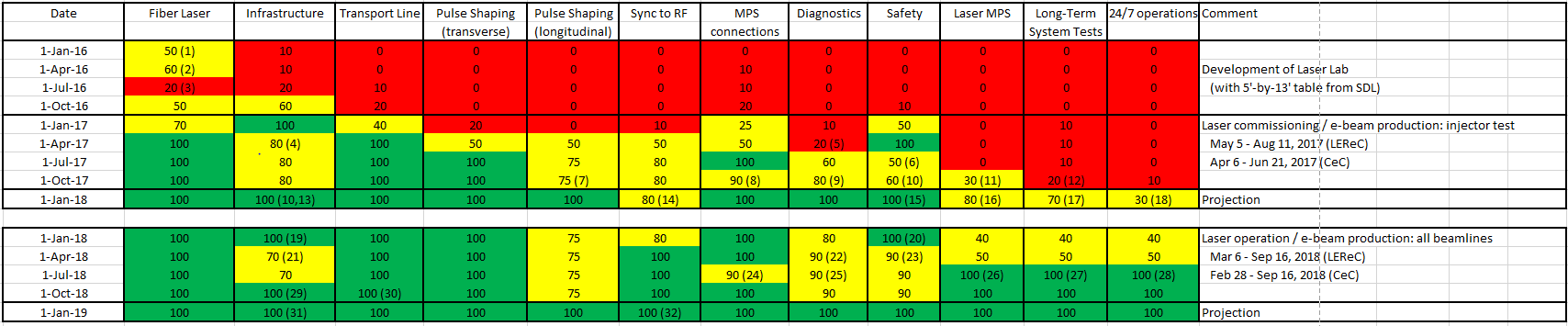 2016
2017
2018
Year highlights:

       2016      major infrastructural work (optical table stabilization, laser transport construction, 	  development of laser lab for fiber laser development)
       2017      laser commissioning during LEReC DC gun test
       2018      laser operation during LEReC commissioning
4
Development History
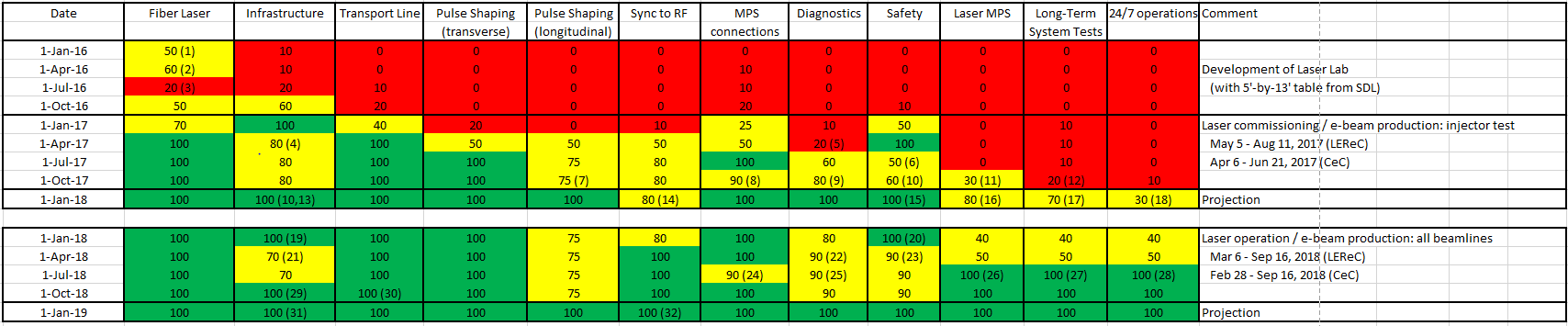 2016
2017
2018
Steady progress with no major setbacks
5
Development History
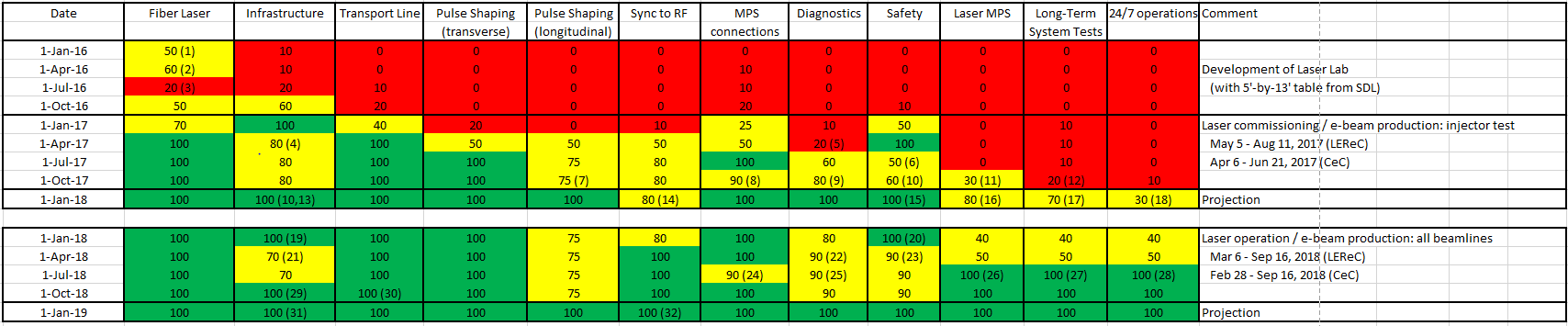 2016
2017
2018
Developments proceeded with difficulties encountered
+ three major operational challenges: 
             intensity stability – implemented slow and fast feedback 
             position stability
             dynamic thermal lensing (CW vs pulsed)
6
Priorities from LEReC Retreat (9/27/18)
High power transport and thermal lensing  
Beam position stabilization
MPS extinction ratio for 50 mA
76 kHZ CW mode
Pulse stretching without crystals (under discussion)
Temporal profile measurements (under discussion)
Presentations following 
on these topics
Additional Tasks
Continue characterization and (local) mitigation of component sensitivities to environmental factors
Complete laser safety related installations
Develop laser lab for spares testing
7
Laser Safety
2017     added shutter with administrative controls in laser trailer
             added locks to all (six) laser table enclosures in RHIC tunnel

     added shutter credited control interface to PASS (personnel safety system)
             redundancy provide by PASS A and B Divisions with status, readback and control

     will add Laser Controlled Access (LCA) mode to PASS utilizing tokens 
             evaluating need for interlocked laser enclosure cover monitoring in RHIC tunnel
8
Laser Lab
Beneficial occupancy evaluation on 11/13/18
Total area: 1,807 sq. ft

    main laser room                     968 sq. ft
         ISO 7 at 680 F, +/- 10F and 40% RH, +2%, - 10%
    secondary laser room            648 sq. ft.
         ISO 7 at 680 F, +/- 10F and 50% RH, +2%, -20
    control room                           135 sq. ft.
         ISO 8 at 70F and nominal humidity control
    gowning room                          56 sq. ft.
         ISO 8 at 680F and 45%-60% RH
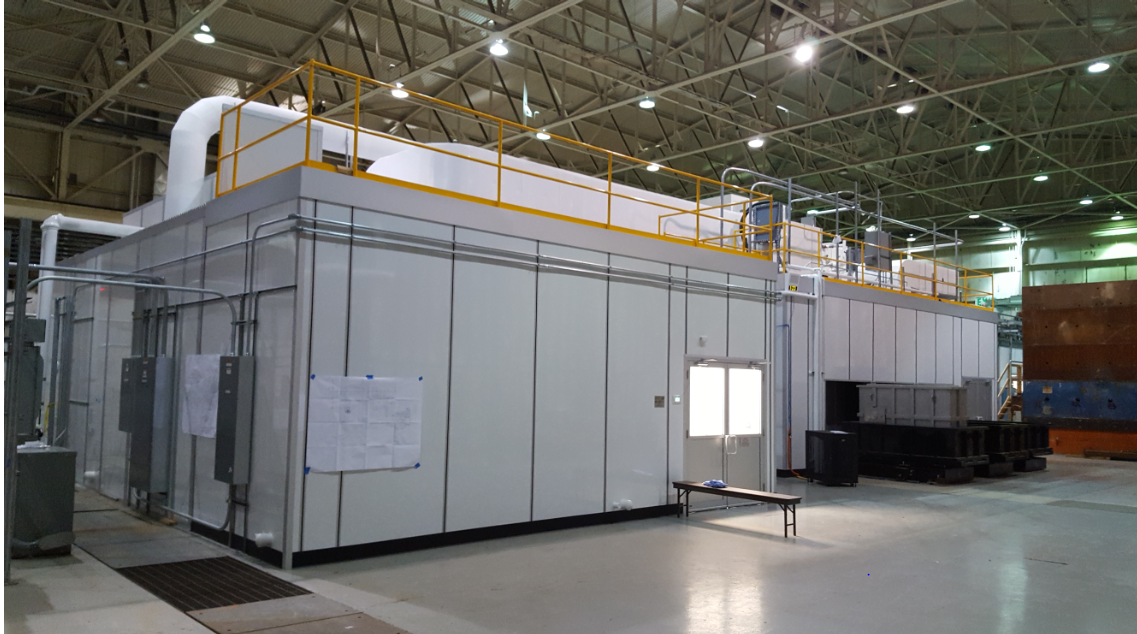 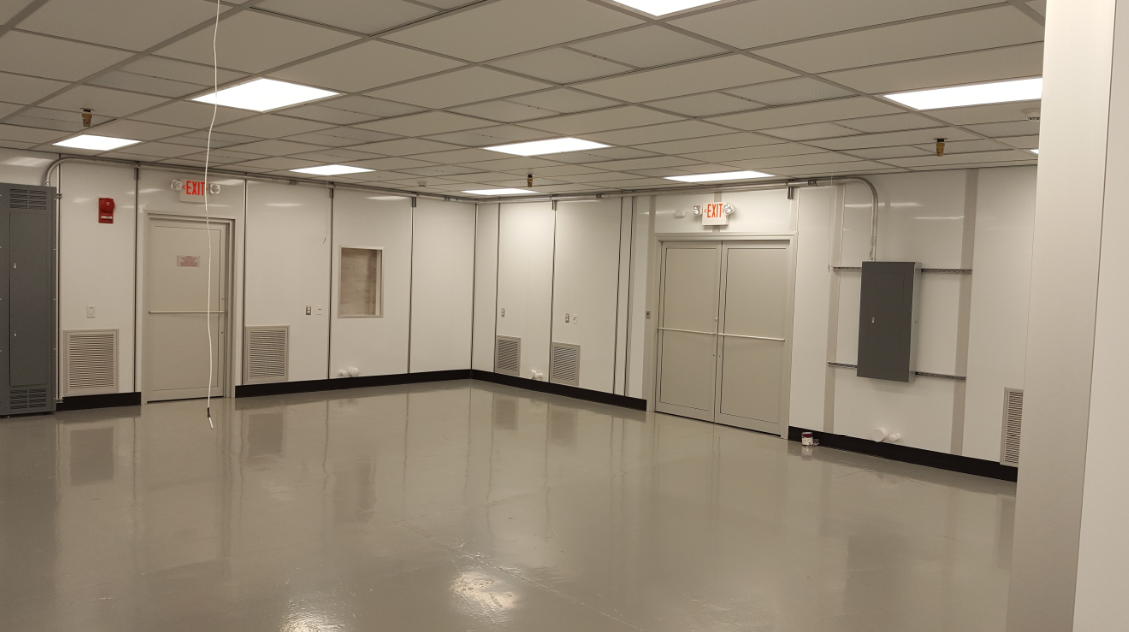 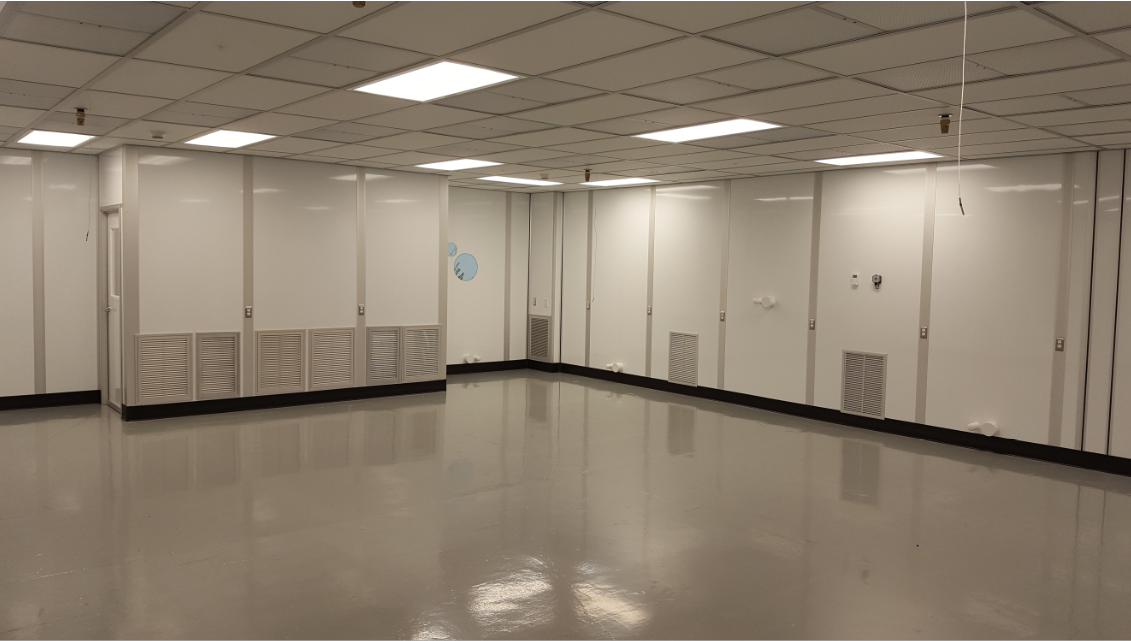 9
Laser Systems Group
Personnel:
 P. Inacker, M. Minty, L. Nguyen, Z. Zhao (staffing history in supplemental material) 
Systems supported: 
LEReC – development and operation (ongoing); call-in list initiated 7/30/18
CeC – development and operation (limited for now, was top priority from 3/13/17-6/21/17); developed regenerative amplifier (P. Inacker) for FY18 
eRHIC  
Gatling gun (<Jan, 2018) with additional support from NSLS-II (summer, 2017) 
LDRD #17-002 (May 2017 – May 2020), “High-powered Er-doped fiber laser for 50 mA highly polarized electron beam”, PI: Z. Zhao
E-RHIC – future gun tests at SBU and BNL 
Laser lab development
Bldg. 912 ‘ERL’ laser lab (since 2016 first for LEReC, then LDRD)
Bldg. 912 clean room - recently approved for LEReC spares tests, R&D for eRHIC) needs laser interlock system and cable tray installations then optical tables, racks, etc.
10
Supplementary Materials
Personnel development history
Monthly status updates (FY17 and FY18)
Operations Post Mortems
	DC gun tests (May 5 – Aug 11, 2017)
             Beamline commissioning (Mar 6 – Sep 16, 2018)
Presentations from past reviews	
Response to past reviews and recommendations
11
Summary
Majority of planned installations completed (position feedback excepted) with many, many groups involved

During FY18 LEReC systems commissioning, laser MPS was installed followed by 24/7 laser operations

Operational difficulties encountered with intensity stability (now feedback controlled), laser position stability and dynamic thermal lensing

Priorities from LEReC Retreat + additional tasks are being addressed
To the review committee: Thank You in advance for your advice and suggestions!
12
Development History
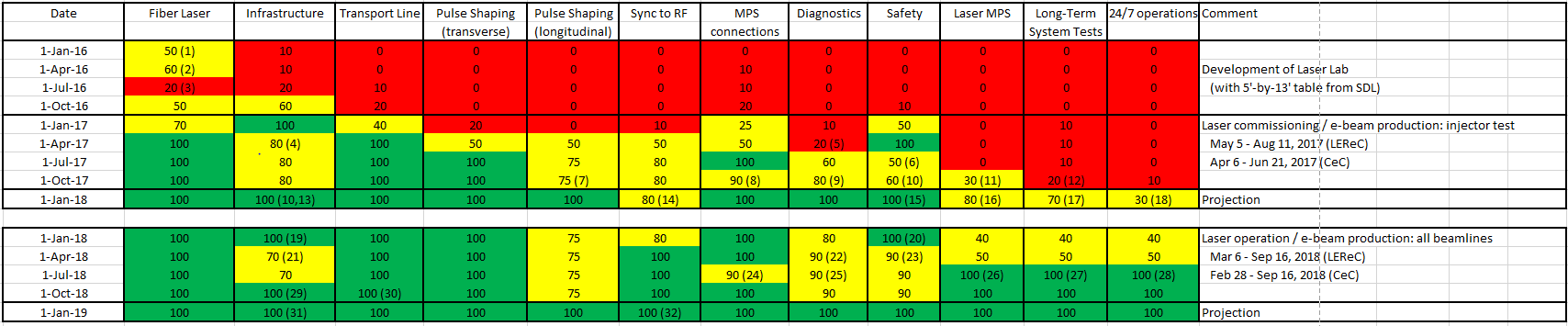 2016
2017
2018
Developments proceeded with difficulties encountered
+ three major operational challenges: 
             intensity stability – implemented slow and fast feedback 
             position stability
             dynamic thermal lensing (CW vs pulsed)
13
Comments to table with subsystem development vs time
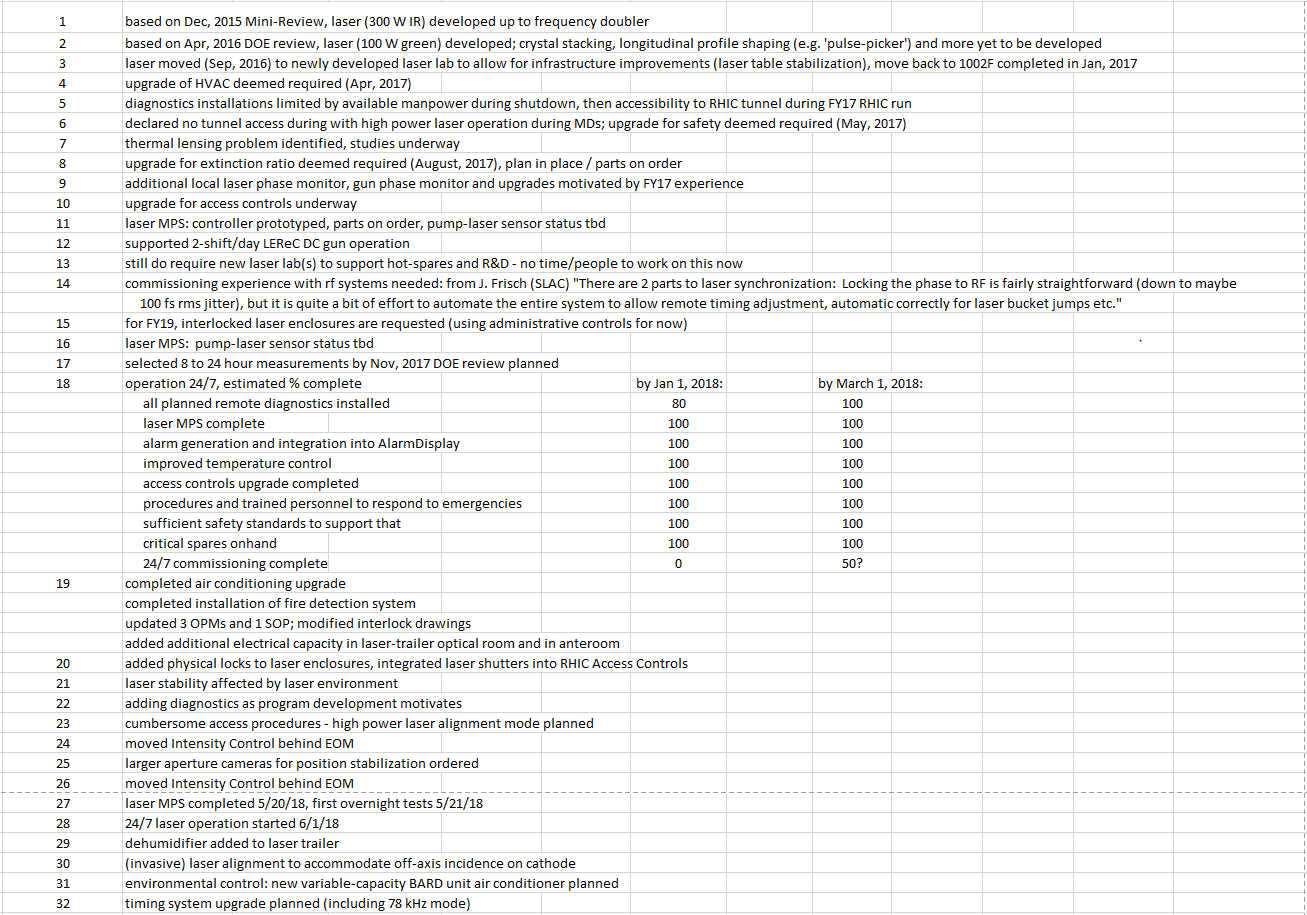 14
LEReC Laser Diagnostics
Installed
Planned
15
LEReC Laser Controls
Installed
16